Unified Modeling Language
Class & Sequence Diagrams
Class Diagram
Each class is divided into three components:
Class Diagram
Each class is divided into three components:
Class Name
Class Diagram
Each class is divided into three components:
Class Name


Attributes
Class Diagram
Each class is divided into three components:
Class Name


Attributes
Attributes can be:
+ Public
- Private
# Protected
Class Diagram
Each class is divided into three components:
Class Name


Attributes



Operations
Class Diagram example:
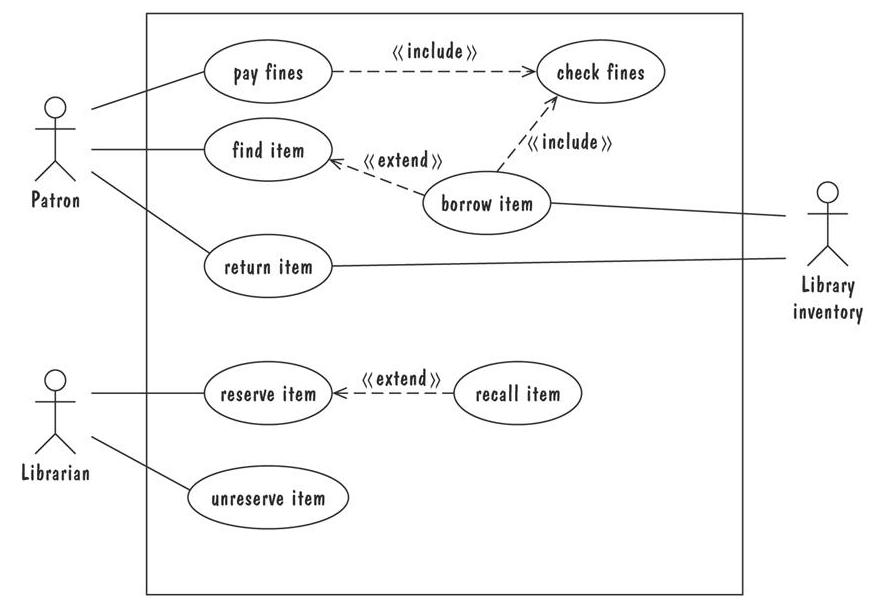 Class Diagram example:
Patron
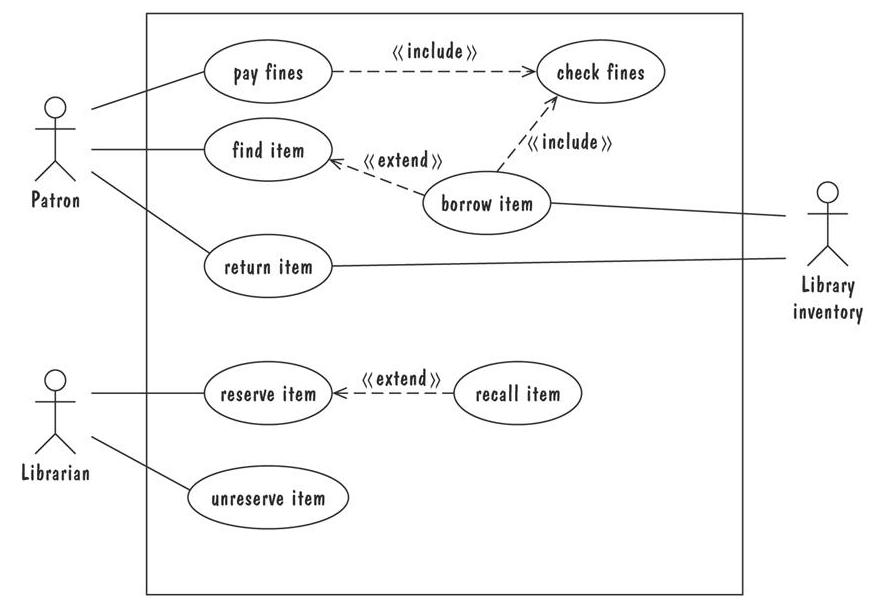 Class Diagram example:
Patron

# ID_Number : integer
+Name : String
- Fines : double
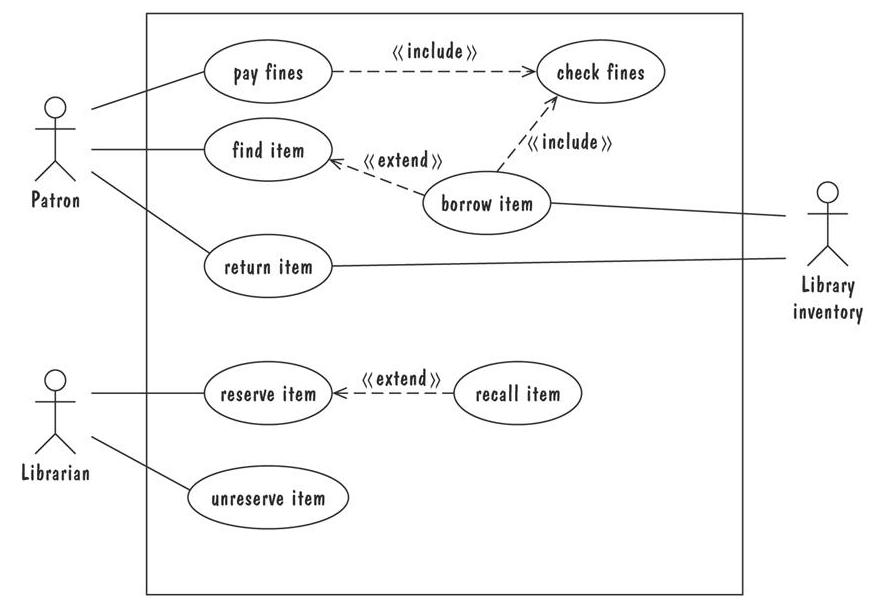 Class Diagram example:
Patron

# ID_Number : integer
+Name : String
- Fines : double

checkFines()
payFines()
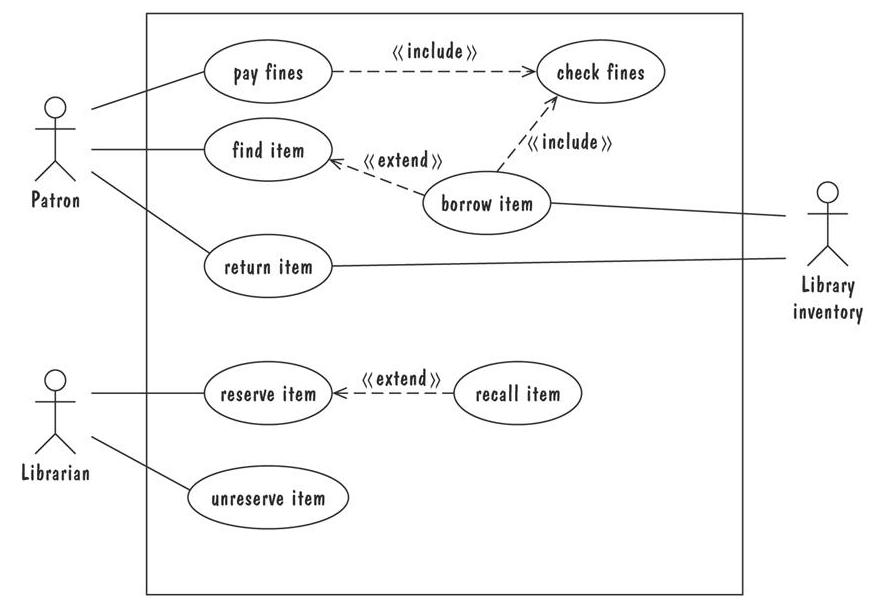 Class Diagram
Class diagrams also contain information regarding the relationship between them
Association

Dependency

Generalization
Class Diagram
Association: A link indicating that two classes need to communicate with one another
Student
Professor
Class Diagram
Association: A link indicating that two classes need to communicate with one another
Multiplicity: Every professor has 1 or more students
Student
Professor
[1…*]
Class Diagram
Association: A link indicating that two classes need to communicate with one another
Multiplicity: Every professor has 1 or more students

Role Names: Students learn from Professors
teaches
learns from
Student
Professor
Class Diagram
Aggregation: “has a” association. Each part exists outside of the whole
Shown by using an empty diamond
Wheel
Car
Engine
The head of arrow should point something bigger than the bottom
Wheel
public class Engine { 
. . . 
}

public class Car { 
	private Engine engineV6;
	private Wheel[] wheels; 
	public Car(Engine engine, Wheel[] wheels){            
		engineV6 = engine; 
		this.wheels=wheels;
	}
 	. . . 
}
Car
Car does not manage lifetime of Engine. If car gets destroyed, wheel still stays active.
Engine
Class Diagram
Composition: demonstrates strong ownership, the part cannot exist without the whole and vice versa
Shown by using a filled diamond
Arm
Person
Leg
The head of arrow should point something bigger than the bottom
public class Arm{ . . . }
public class Person
{
    Arm leftarm = new Arm();
    .......
}
Arm
Person manages the lifetime of Arm. 
Arm is created in Person Class.
Person
Leg
Class Diagram
Dependency relationship: 
Is a semantic relationship between classes because the functionality of one depends on the other
Calendar




addEvent(p: Party)
Party
Class Diagram
Generalization: connection between a subclass and a superclass
People
Student
Professor
Sequence Diagram
Sequence diagrams emphasis the time ordering of messages
Objects create the “object life line”
Active objects are shown in a time period
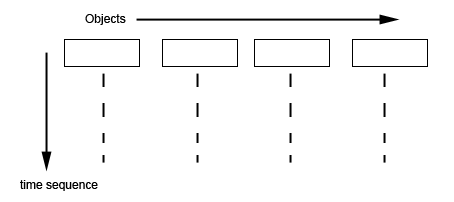 SSD vs SD
System Sequence Diagrams interaction between System and the actors whereas
Sequence Diagram shows interaction between components of the system
Sequence Diagram
lifeline
Messages
Guards
Combined fragments (alternatives, options, and loops)
Sequence Diagram
Messages are shown by a horizontal line between life lines
May include a condition
Customer
Bank
withdraw  money
Sequence Diagram
A return message is a response from the object
Customer
Bank
withdraw  money
money
Sequence Diagram
Arrow with open head: Asynchronous message 
The sender does not wait for the receiver to finish processing the message, it continues immediately.
Customer
Bank
withdraw  money
money
ThankYou
Sequence Diagram
The end of an object life line is demonstrated by an X. That means the object is destroyed.
Bank
Unknown or unrelated source
is Returned Value
Guards
when a condition must be met for a message to be sent to the object
(sometime the object name is underlined which refers to a specific instance of that object)
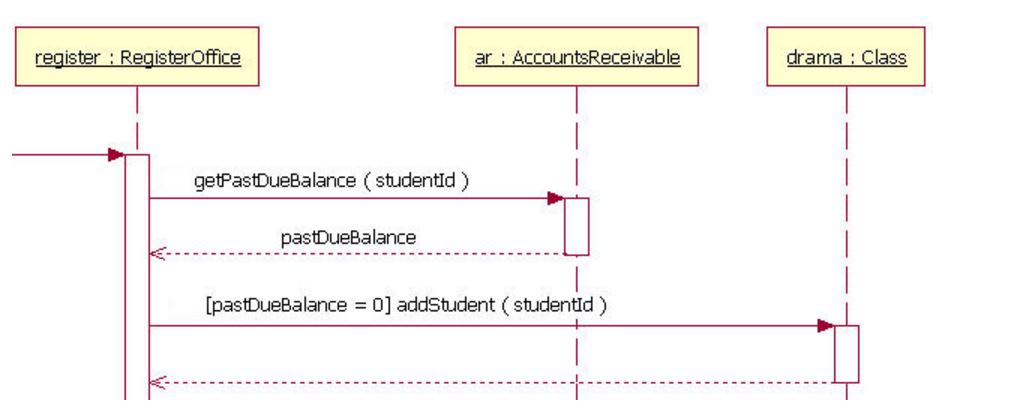 http://www.ibm.com/developerworks/rational/library/3101.html
If condition
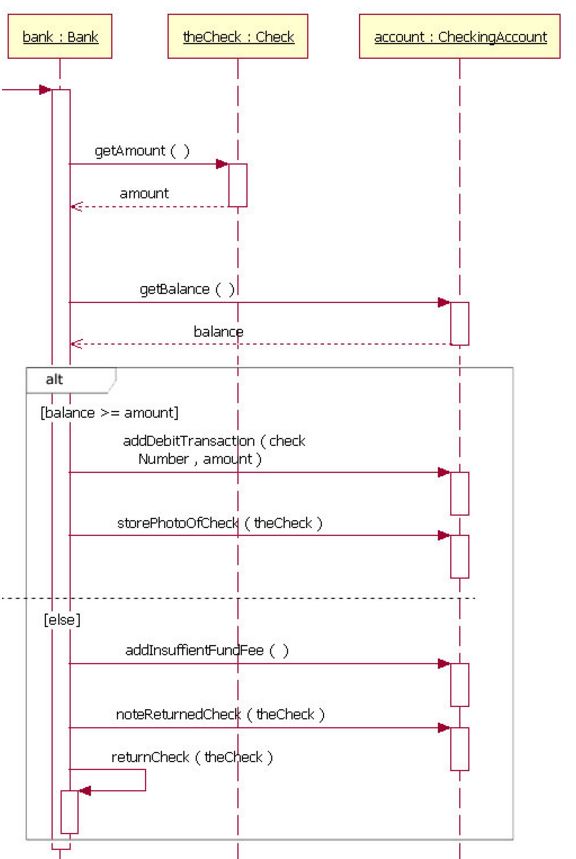 Condition
Above the message line
http://www.ibm.com/developerworks/rational/library/3101.html
Nesting of Frames
http://www.ibm.com/developerworks/rational/library/3101.html
References
Shari Lawrence Pfleeger and Joanne M. Atlee, "Software Engineering: Theory and Practice", 4th Edition, Prentice Hall, 2010.

Prepared/modified by
Kia Manoochehri
kiam@knights.ucf.edu
Gurkan Solmaz
gsolmaz@knights.ucf.edu
Salih Safa Bacanli
bacanli@knights.ucf.edu
Neda Hajikahoond
hajiakhoond@knights.ucf.edu